What causes differences in air temperature at different altitudes?
A. The way gases absorb solar energy
B. The atmosphere always gets colder as it gets further from earth
C. There are not as many molecules in the outer layers of the atmosphere
Air pressure decreases as ___________.
A. Altitude decreases
B. Altitude increases
C. Weather fronts move
What two gases makeup the atmosphere?
78% nitrogen, 21% oxygen
B. 78% oxygen, 78% carbon dioxide
C. 92% oxygen, 9% hydrogen
Why is air pressure greatest at Earth’s surface?
A. Weather fronts create high pressure systems
B. Weather fronts create low pressure systems
C. Gravity pulls the molecules towards Earth’s surface
The process by which gases in the atmosphere absorb thermal energy and radiate it back to earth is called the________________
Ozone hole
B. Greenhouse effect
C. Global warming
Radiation is…
A. Energy transferred as electromagnetic waves
B. Energy transferred by circulation of a liquid or gas
C. Energy transferred as heat through a material
Convection is…
A. Energy transferred as electromagnetic waves
B. Energy transferred by circulation of a liquid or gas
C. Energy transferred as heat through a material
Conduction is…
A. Energy transferred as electromagnetic waves
B. Energy transferred by circulation of a liquid or gas
C. Energy transferred as heat through a material
Which might be causing global warming?
A. A decrease in vehicle exhaust
B. An increase in greenhouse gases
C. Melting polar ice caps
What causes wind?
A. Differences in air pressure
B. The Coriolis effect
C. The North American Jet Stream
What causes differences in air pressure?
A. Air rises at the poles and sinks at the equator
B. Air rises at the equator and at the poles
C. Air rises at the equator and sinks at the poles
What is the largest source of human-caused pollution in the USA?
A. Recyclable items placed into the trash
B. Vehicle exhaust
C. Fertilizer run-off
This pollution problem allows too much solar radiation to reach the Earth’s surface.
A. The ozone hole
B. Melting polar ice-caps
C. Fertilizer run-off
If the local prevailing winds always travel across a large body of water, you would expect…
A. The area to be a desert
B. The area to have a lot more rain in winter and summer
C. The area to be much warmer in summer and winter
Which weather phenomena might occur over the prairie in the United States
A. A tornado because the prairie is flat and air masses can meet
B. A Hurricane because the prairie has huge lakes and warm weather
C. Hail in the wintertime and sleet in the summertime
Describe the eye of a hurricane.
A. Quiet and still with almost no rain or wind
B. Crazy winds that blow from the east
C. Dark and stormy with winds from the west
What is the most dangerous part of a hurricane?
A. The eye of the storm
B. The winds at the eye wall
C. The storm surge
What kind of weather does a cumulonimbus cloud bring?
A. Rain and sometimes thunderstorms
B. Beautiful beach weather – warm and sunny
C. Huge amounts of rain or snow
The most powerful storms on earth are…
A. Tornadoes
B. Hurricanes
C. Thunderstorms
What causes changes in weather?
A. The direction of the jet stream in an area
B. How close the area is to the equator
C. Air masses moving and meeting
Air can hold a lot more water if it is…
It’s always humid in the summer!
A. Cold
B. Winter
C. Summer
A cP air mass is…
A. Wet and cold
B. Dry and cold
C. Wet and warm
D. Dry and warm
A cT air mass is…
A. Wet and cold
B. Dry and cold
C. Wet and warm
D. Dry and warm
A mT air mass is…
A. Wet and cold
B. Dry and cold
C. Wet and warm
D. Dry and warm
Which air mass would you expect to form over the middle of Canada?
A. mP
B. cP
C. mT
D. cT
In what part of the water cycle do clouds form?
A. Condensation
B. evaporation
D. respiration
What is a cloud made of?
A. Magic fairy dust
B. Volcanic ash
B. Water droplets or ice crystals
The most dangerous part of a tornado is…
A. The high winds that blow debris around
B. The lightning from the thunderstorms
C. It is possible that you may end up in Oz
What causes seasons?
A. The greenhouse effect works differently depending on where you live
B. The tilt of Earth causes the sun to hit different areas at different angles
C. The prevailing winds in an area
What is Pangaea?
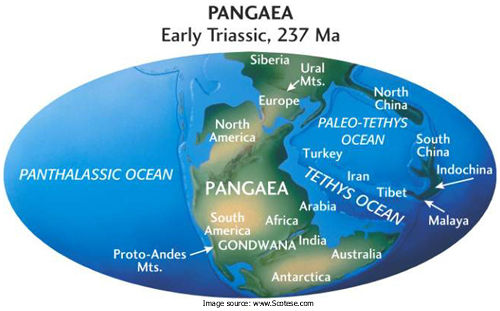 A. The new baby panda born at the National Zoo in Washington D.C.
B. The mountain range built when the continent of India collided with the Asian sub continent
C. The name of the continent that used to contain all of the land on earth
The Milankovitch theory states that ice ages are caused by
A. Changes in the orbit of the around the sun  - along with changes in Earth’s tilt.
B. The tilt of Earth causes the sun to hit different areas at different angles
C. All of the CO2 that human beings are dumping into our atmosphere.
Why does the equator stay about the same temperature year-round?
A. The greenhouse effect works differently depending on where you live – at the equator it works very well
B. The tilt of Earth causes the sun to hit different areas at different angles – it hits the equator almost straight on.
C. The prevailing winds around the equator keep the heat in
How would an asteroid hitting Earth affect Earth’s climate?
A. We would become so polluted that global warming would make us very hot!
B. It would make so much ash and dust fly into the sky that the sky would get darker – then it would act like an umbrella and cool the earth down
C. It would pierce the entire globe and leave a huge hole in Earth.